Назовите, какая социальная группа изображена на слайде?
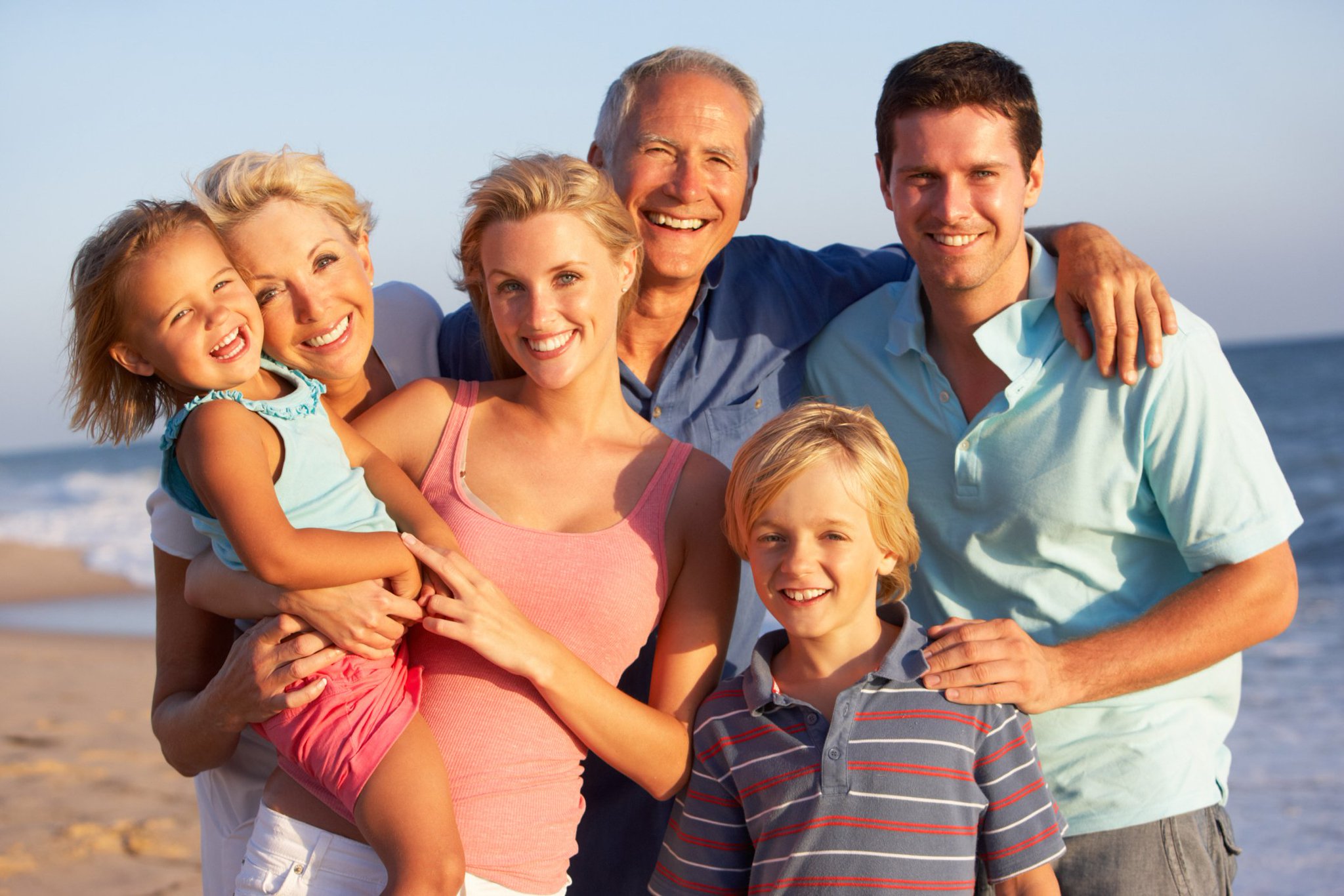 ….. СЕМЬИ
ХОЗЯЙСТВЕННО-БЫТОВАЯ
РЕПРОДУКТИВНАЯ
ВОСПИТАТЕЛЬНАЯ
ЭМОЦИОНАЛЬНАЯ
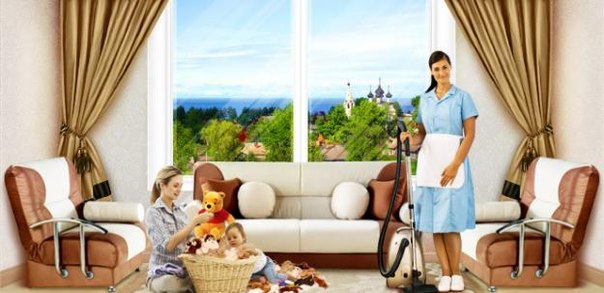 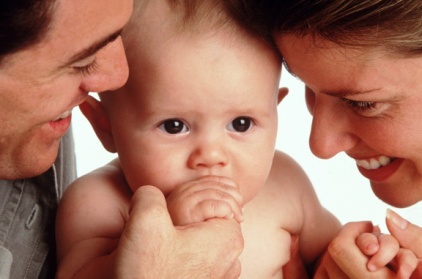 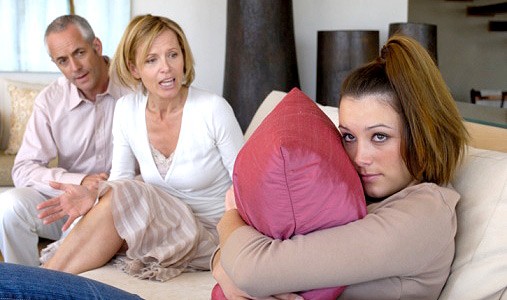 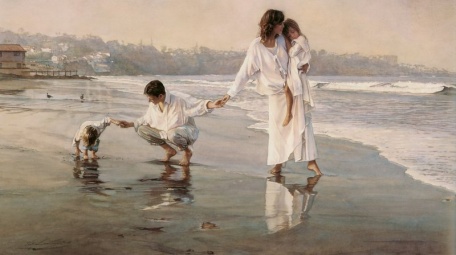 ?
(ЭКОНОМИЧЕСКАЯ)
Экономическая функция-   ведение членами семьи общего хозяйства. Формирование крепких экономических связей между ними.
Тема  занятия: «СЕМЕЙНЫЙ БЮДЖЕТ»
Проблема урока:   Нажить много денег – храбрость;сохранить их – мудрость, а умело расходовать – искусство. Немецкий писатель Бертольд  Авербах.
Бюджет семьи – это финансовый план семьи, составляющий доходы и расходы семьи за определенный период времени (месяц, год).
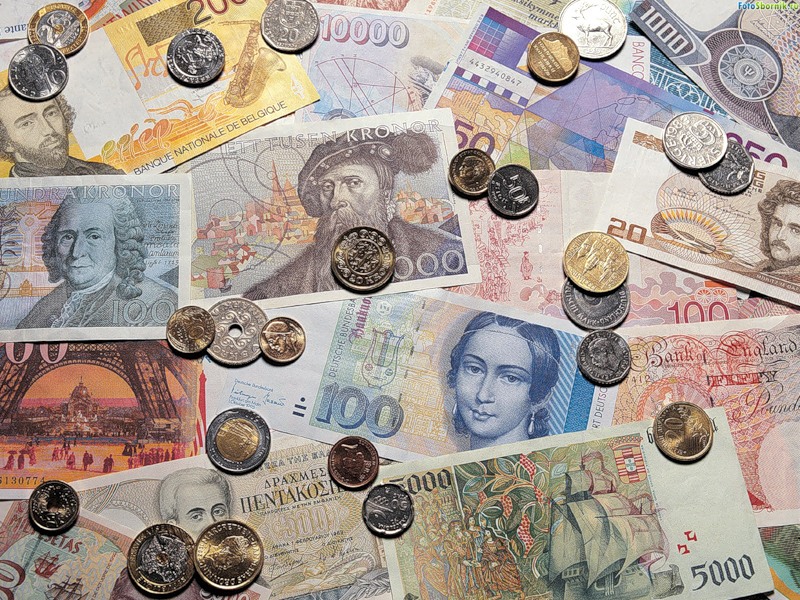 Установите соответствие источников доходов и видов доходов:
Установите соответствие направлений расходов и видов расходов
Запишите (в колонке справа) правильное название видов
           прямых налогов с физических лиц:
РАЗМИНКА
РАЗМИНКА
Семья Быковых состоит из трёх человек: супругов Ларисы и Антона и их дочери. Лариса работает зубным врачом, Антон, офицер в отставке, получает пенсию, как индивидуальный предприниматель открыл автомастерскую. Средства семейного бюджета расходуются в первую очередь на приобретение еды, одежды, лекарств, оплату транспортных и коммунальных услуг. Семья владеет собственным домом, на приусадебном участке выращивает овощи и фрукты, разводит кур и кроликов. 
Какой факт из условия задачи характеризует обязательные расходы семьи? Какие три вида денежных доходов получают Быковы?
ГРУППА №1 ДОХОДЫ СЕМЬИ
Представьте, что семья Феди Агеева состоит из пяти человек: Федя, его мама, папа, бабушка и дедушка. Мама получает заработную плату, работая врачом в больнице, 35 000 руб. (без учёта налога на доходы физических лиц), папа инженер на заводе, получает зарплату 52 000 руб. (без учета налога на доходы физических лиц), бабушка и дедушка получают пенсию соответственно 12 000 руб. и 14 000 руб.   1. Каков совокупный доход семьи Агеевых? 2. Каков доход семьи в расчёте на каждого члена? Свой ответ обоснуйте расчетами.
ГРУППА №2ДОХОДЫ СЕМЬИ
Семья Семеновых живёт в собственной трёхкомнатной квартире (квартира находится в собственности папы), а ещё одну однокомнатную квартиру, которая находится в собственности мамы, сдаёт в аренду, получая доход 15 000 руб./мес (без учета НДФЛ).Глава семьи работает врачом в поликлинике и получает заработную плату 30 000 руб./мес. (без учёта налога на доходы физических лиц), а также по совместительству работает в частной клинике, где получает зарплату 20 000 руб./мес. (грязными, без учёта налога на доходы физических лиц). Мама находится в отпуске по уходу за ребёнком и получает пособие 15 000 руб./мес.Рассчитайте ежемесячные  доходы семьи Семеновых (после вычета НДФЛ в размере 13%).
РЕШЕНИЕ ФИНАНСОВЫХ ПРОБЛЕМ
А. Проблема.
Мама и папа планируют расходы на месяц, а ребенок-подросток требует купить дорогой телефон.
 
Б. Проблема.
Два подростка живут в одной комнате общежития и распределяют определенную сумму на неделю. Что они должны учесть для своего проживания?
 
В. Проблема.
 В семье из 3 человек появилась большая сумма денег (лотерея, наследство). Как правильно ей распорядиться?
ГРУППА №1РАСХОДЫ СЕМЬИ
Родители Дмитрия решили купить ему на следующий день рождения ноутбук. Стоимость ноутбука – 32 200 рублей. Заработная плата мамы – 25 000 рублей, Папы – 32 500 рублей (до вычета НДФЛ). Родители могут откладывать по 5% в месяц от суммы заработной платы.   Могут ли при таких условиях родители Дмитрия купить ему ноутбук через год? Свой ответ обоснуйте расчетами.
ГРУППА №2РАСХОДЫ СЕМЬИ
Иван Сергеевич решил выращивать перепелок. За год он продал 100 кг мяса птицы по цене 500 руб. за кг, а также 20 000 яиц по цене 50 руб. за десяток. Расходы за год составили 100 000 руб.   В профиците или дефиците бюджет Ивана Сергеевича в этом году? Насколько бюджет в профиците или дефиците? Свой ответ обоснуйте расчетами.
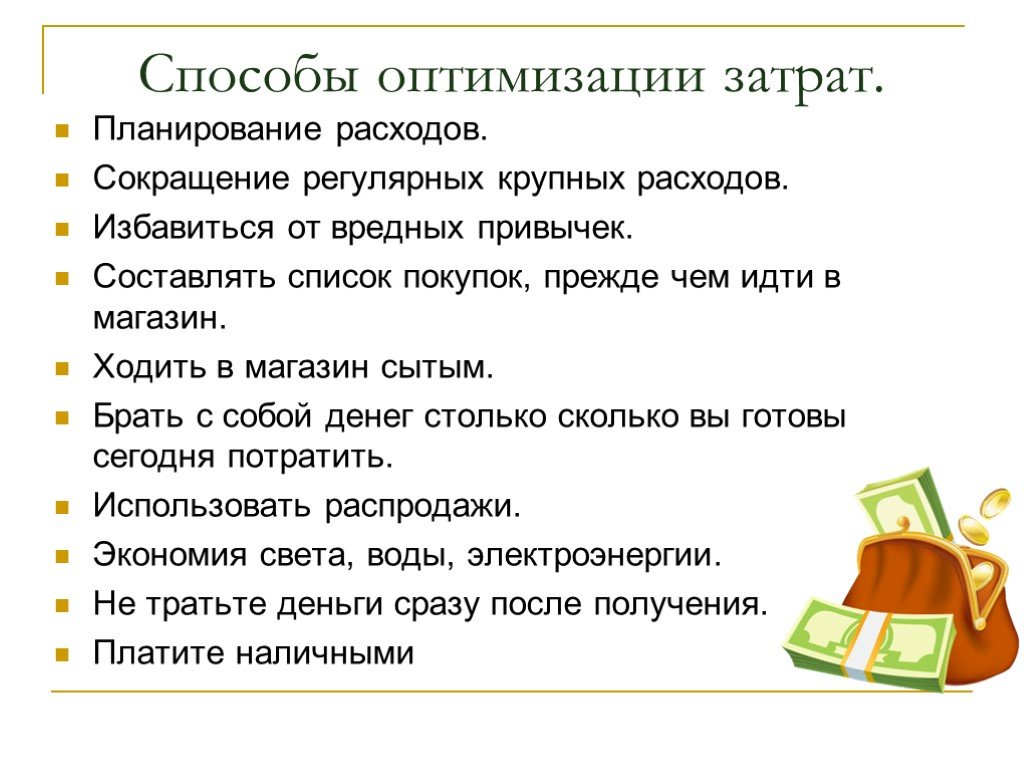 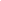